Русский язык
Бочкарева Ольга Николаевна
Учитель начальных классов
МОУ СОШ № 3 
ч. Черепаново
Разотру ладошки сильно,
Каждый пальчик покручу.
Поздороваюсь с ним сильно 
И вытягивать начну.
Руки я затем помою,
Пальчик в пальчик я вложу.
На замочек их закрою
И тепло поберегу.
Выпущу я пальчики
Пусть бегут , как зайчики.
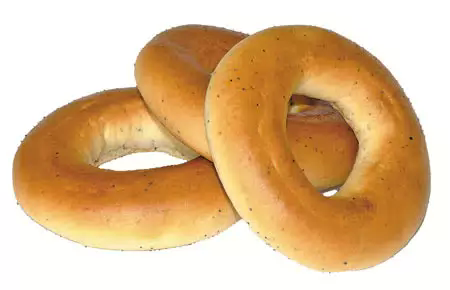 О разломим, словно бублик - 
 В левой части буква будет.
 Смотрит месяцем с небес
 И зовется буквой ...
С
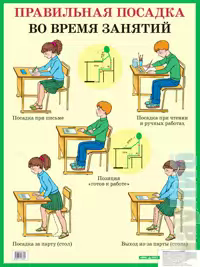 Тетрадь с наклоном положу,
       Ручку правильно держу.
       Сяду прямо, не согнусь,
       За работу я возьмусь.
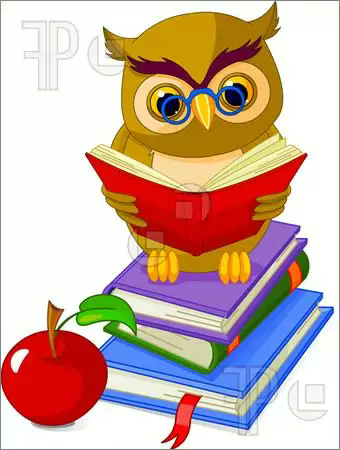 1
В
е
т
е
р
2
и
н
е
й
3
о
Б
Л
а
к
о
4
л
и
с
и
ц
а
5
р
а
с
е
и
е
т
н
Текст – это предложения, связанные по смыслу общей темой. Текст можно  озаглавить.
Словарная работа
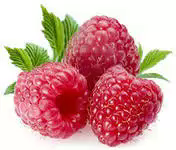 МАЛИНА
Не жизнь, а малина.
Словарная работа
ХОРОШИЙ
Всё хорошо, что хорошо кончается.
Словарная работа
УРОЖАЙ
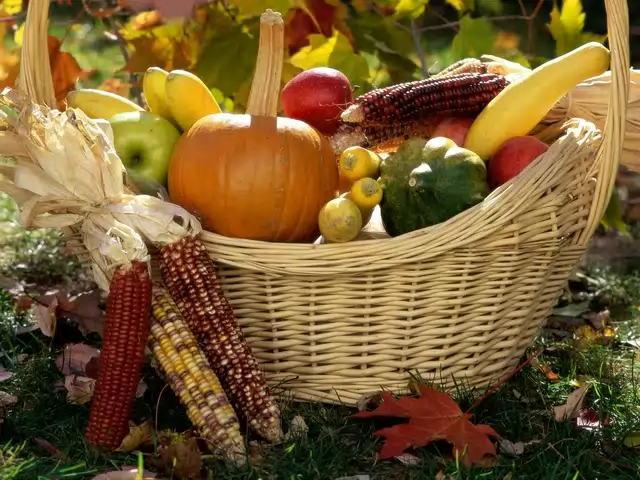 Словарная работа
МАЛИНА
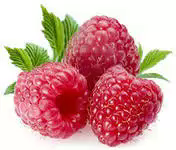 ХОРОШИЙ
УРОЖАЙ
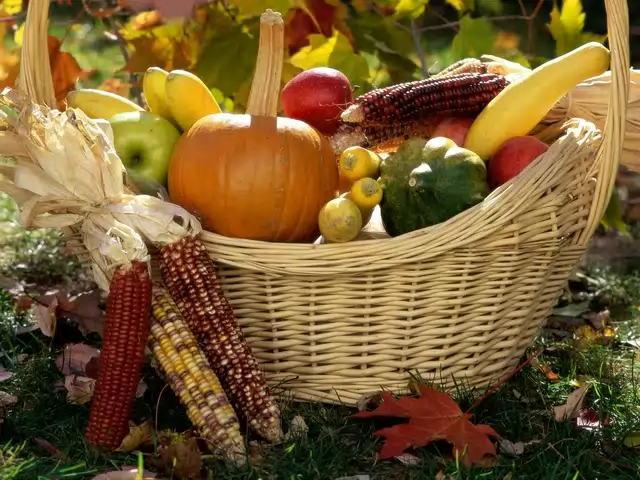 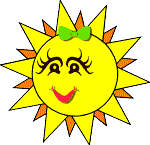 Спасибо за урок!
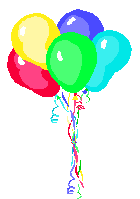 Использованные ресурсы:
1. http://pedsovet.su/load/321-1-0-37856
2.http://images.yandex.ru/yandsearch?source=wiz&text=%D0%BA%D0%B0%D1%80%D1%82%D0%B8%D0%BD%D0%BA%D0%B0%20%D0%B1%D1%83%D0%B1%D0%BB%D0%B8%D0%BA%D0%B8&noreask=1&pos=19&rpt=simage&lr=65&uinfo=sw-1390-sh-711-fw-1165-fh-505-pd-1&img_url=http%3A%2F%2Fuserserve-ak.last.fm%2Fserve%2F64s%2F3628624.jpg
http://images.yandex.ru/yandsearch
3. http://images.yandex.ru/yandsearch?text=%D0%BA%D0%B0%D1%80%D1%82%D0%B8%D0%BD%D0%BA%D0%B0%20%D0%BC%D1%83%D0%B4%D1%80%D0%B0%D1%8F%20%D1%81%D0%BE%D0%B2%D0%B0&pos=8&rpt=simage&lr=65&noreask=1&source=wiz&uinfo=sw-1423-sh-777-fw-1198-fh-571-pd-1&img_url=http%3A%2F%2Fstat19.privet.ru%2Fas%2F0b17be92a0940cd429995240cdc7551d
4. http://images.yandex.ru/yandsearch?text=%D0%BA%D0%B0%D1%80%D1%82%D0%B8%D0%BD%D0%BA%D0%B0%20%D1%83%D1%80%D0%BE%D0%B6%D0%B0%D0%B9%20%D0%B2%20%D0%BA%D0%BE%D1%80%D0%B7%D0%B8%D0%BD%D0%B5&pos=5&uinfo=sw-1423-sh-777-fw-1198-fh-571-pd-1&rpt=simage&img_url=http%3A%2F%2Fwww.agrotimes.net%2Fuploads%2Fposts%2F1301391142_urozhaj.jpg
5. http://pedsovet.su/load/238-1-0-9417